PAC 2025 ¿HACIA DÓNDE VAMOS?
VICECONSEJERÍA DE POLÍTICA AGRARIA COMUNITARIA Y DESARROLLO RURAL
DIRECCIÓN GENERAL DE POLÍTICA AGRARIA COMUNITARIA
SALAMANCA 18 DE FEBRERO 2025
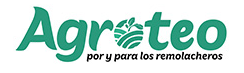 VICECONSEJERÍA DE POLÍTICA AGRARIA COMUNITARIA Y DESARROLLO RURAL
DIRECCIÓN GENERAL DE POLÍTICA AGRARIA COMUNITARIA
FEBRERO 2025
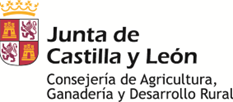 ¿HEMOS IDO A MEJOR CON LA NUEVA PAC?
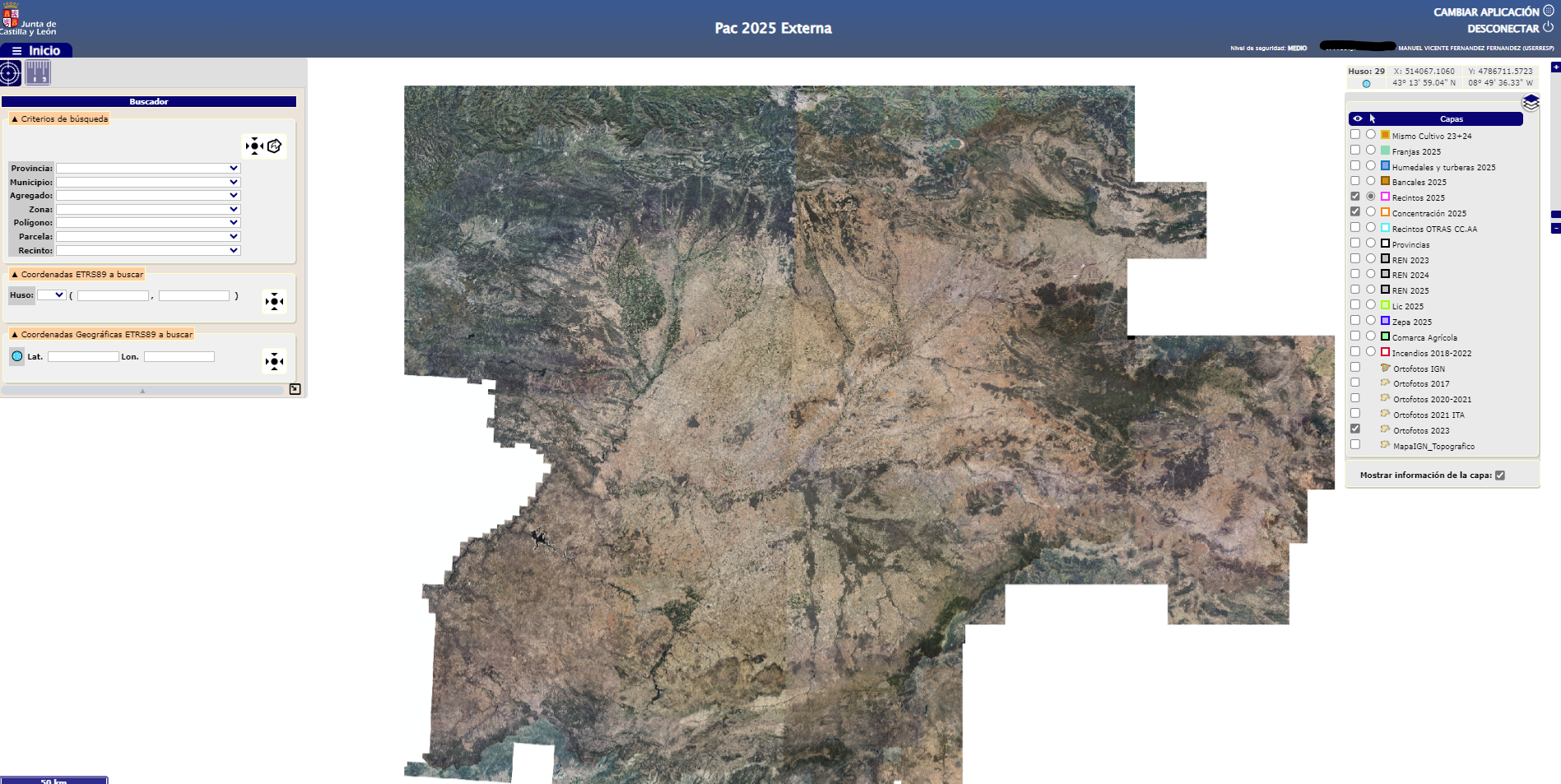 ORTO 2023 VS VISOR 2025
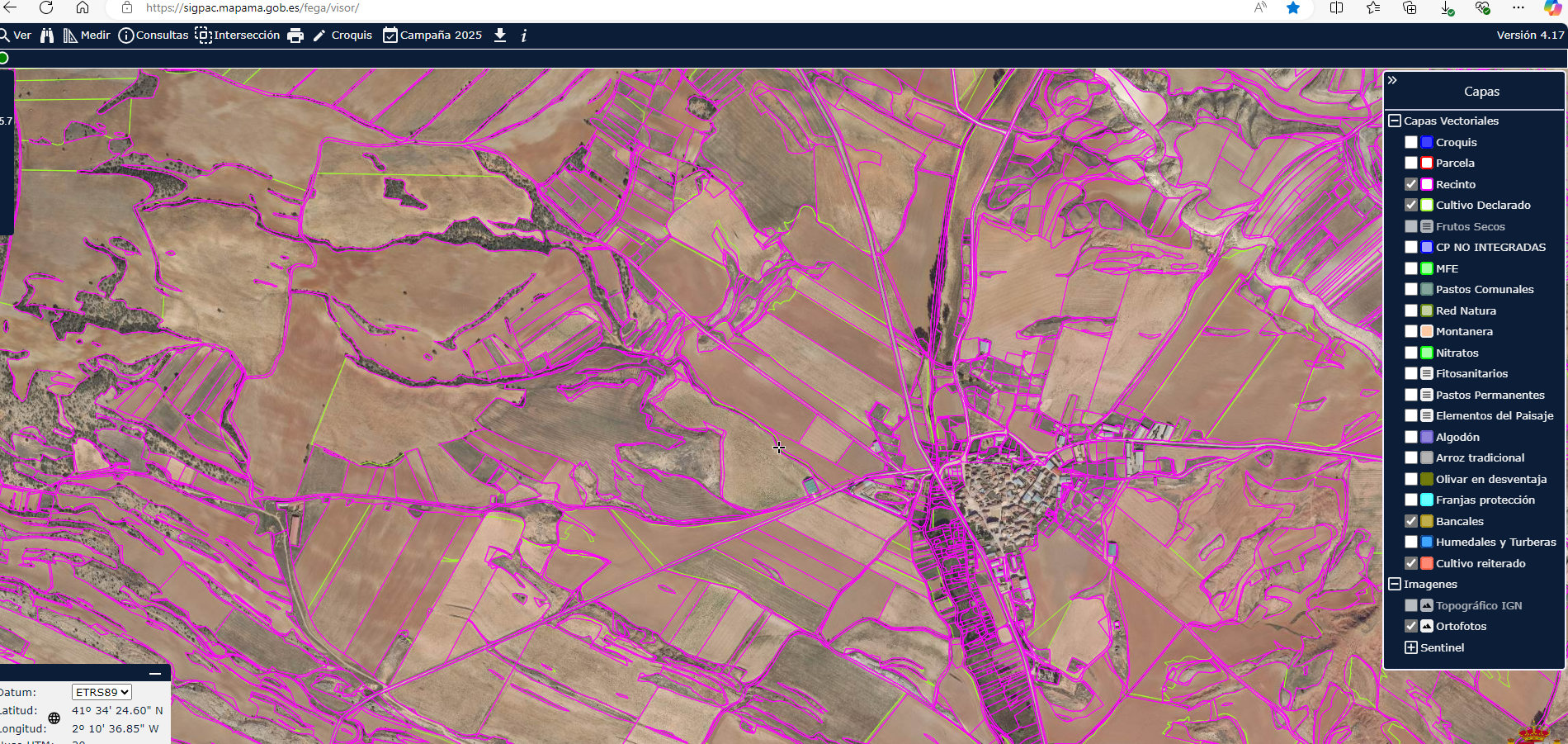 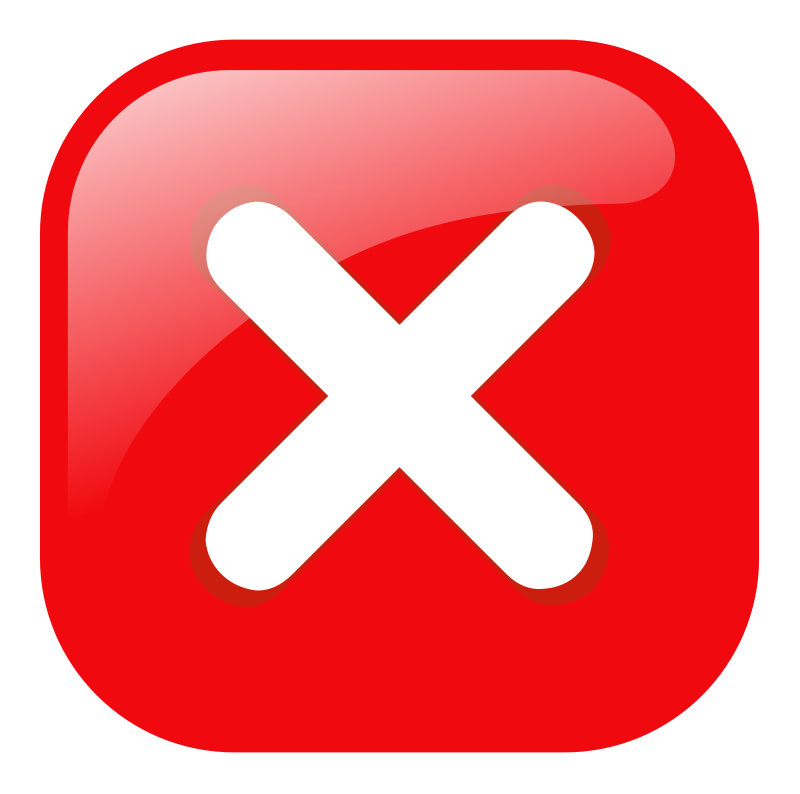 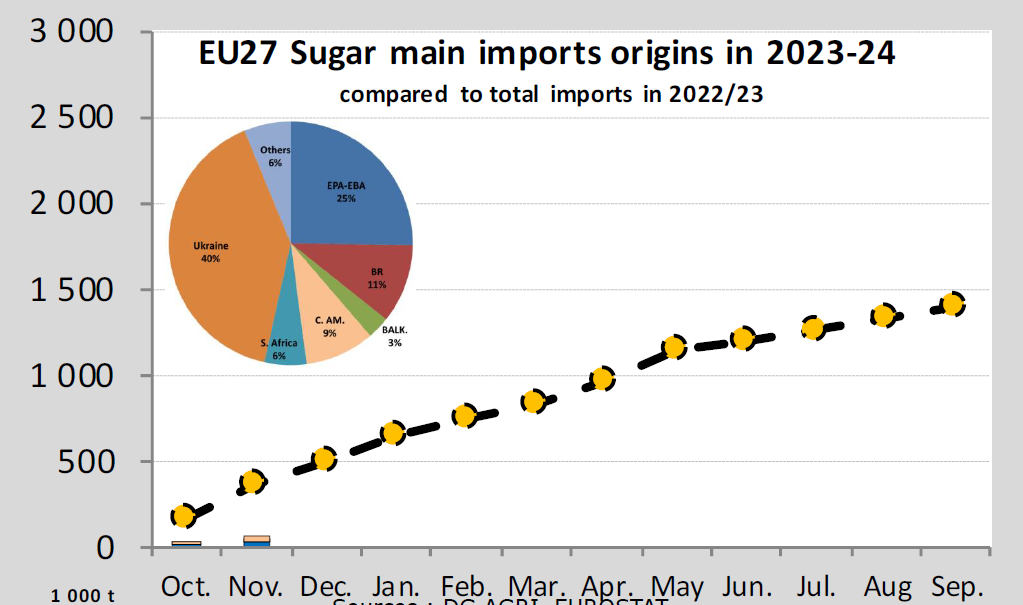 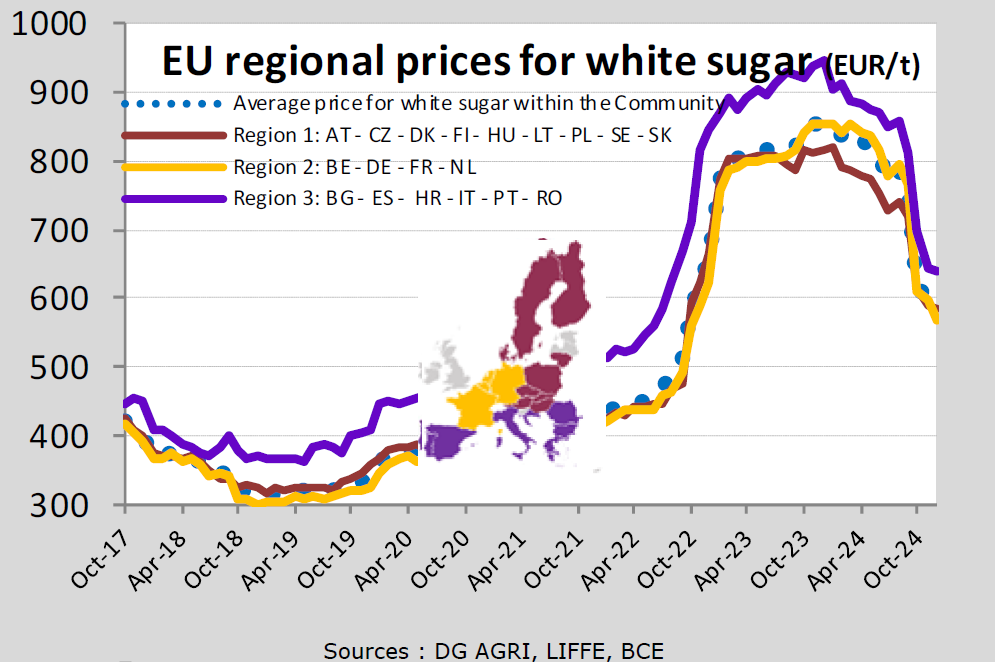 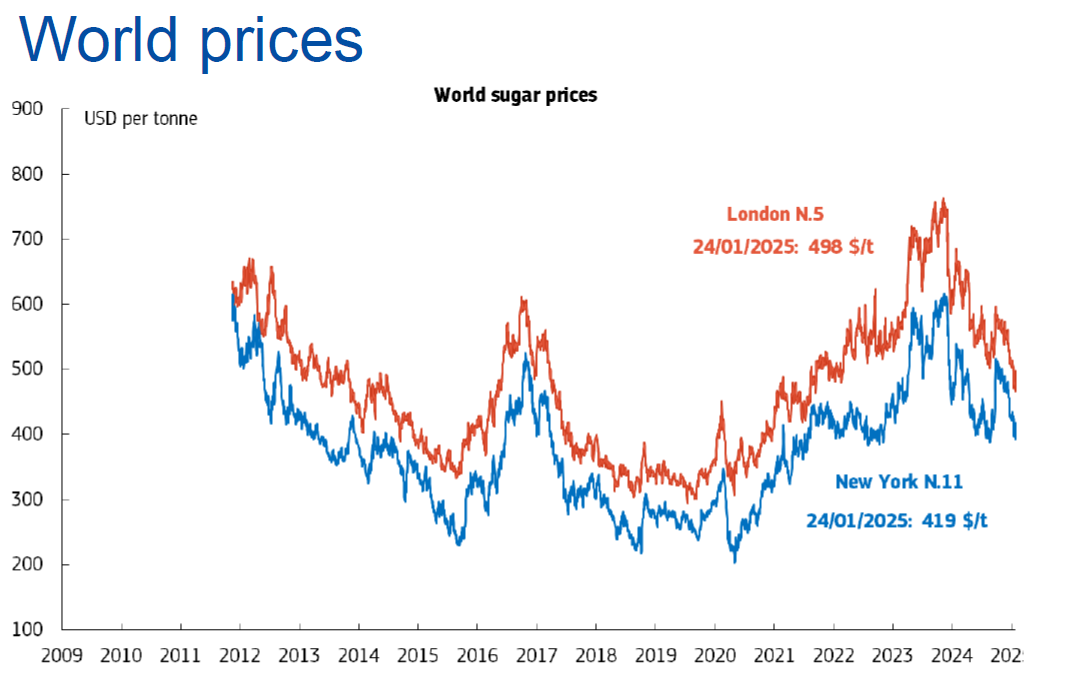 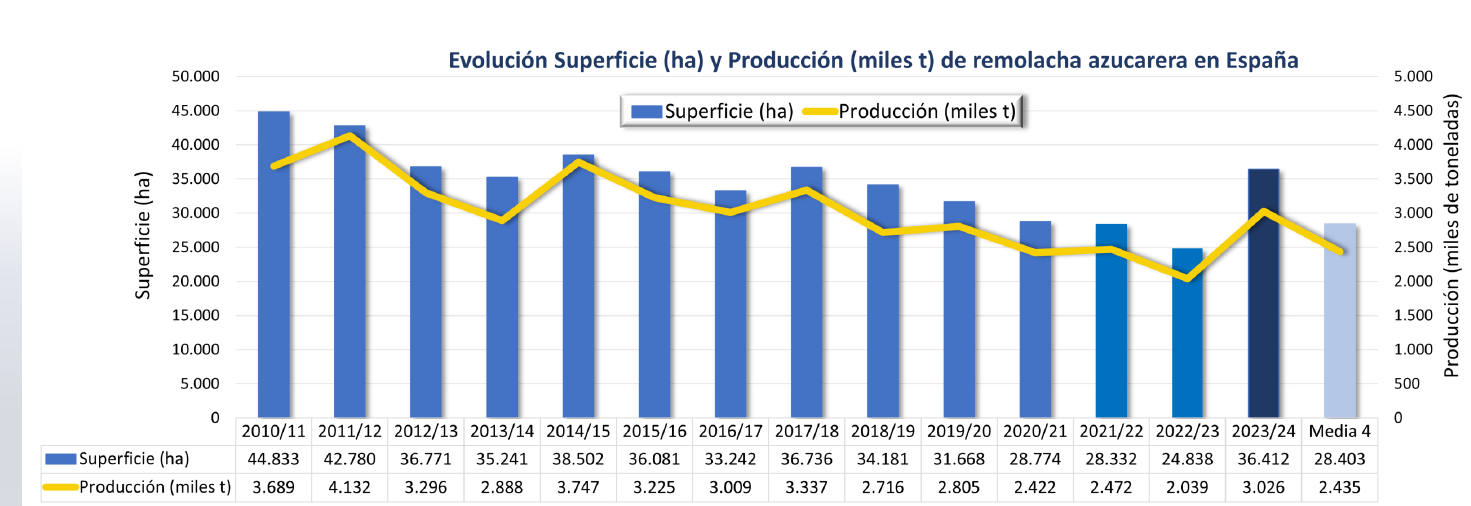 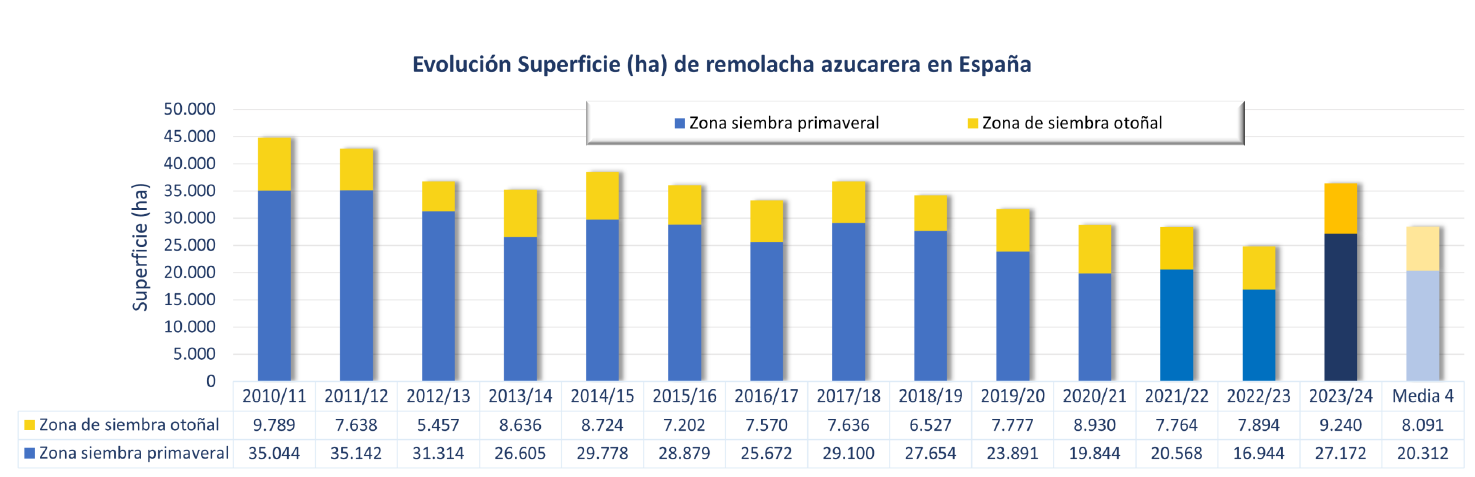 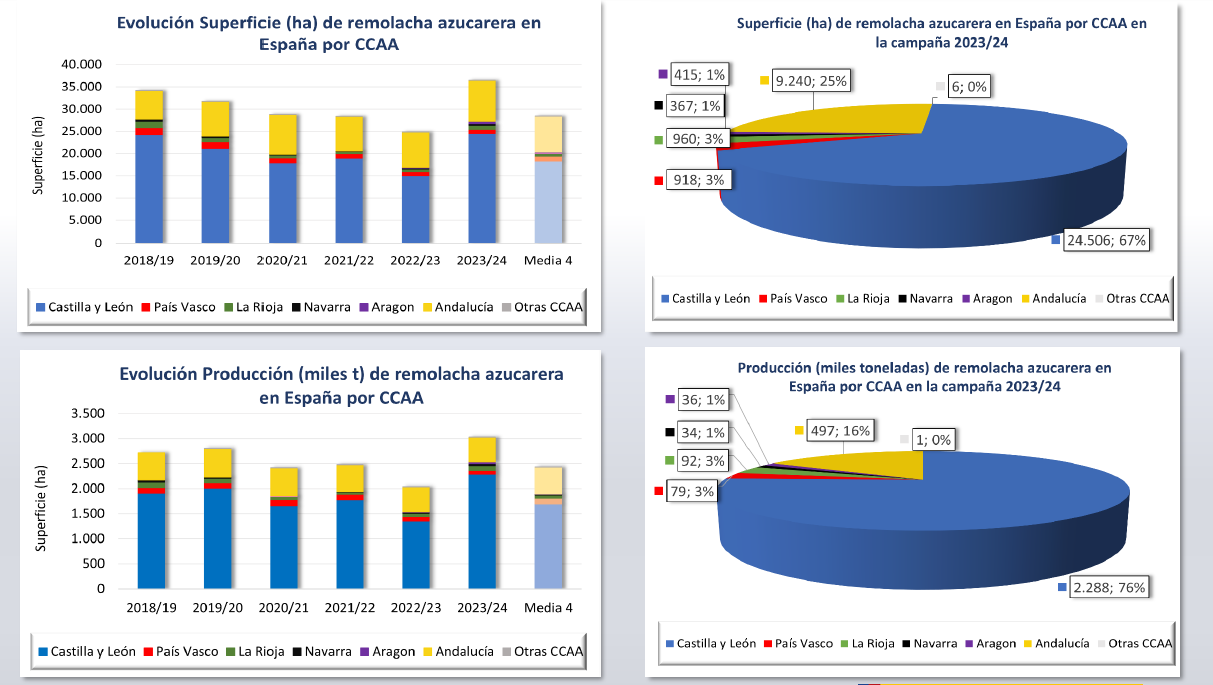 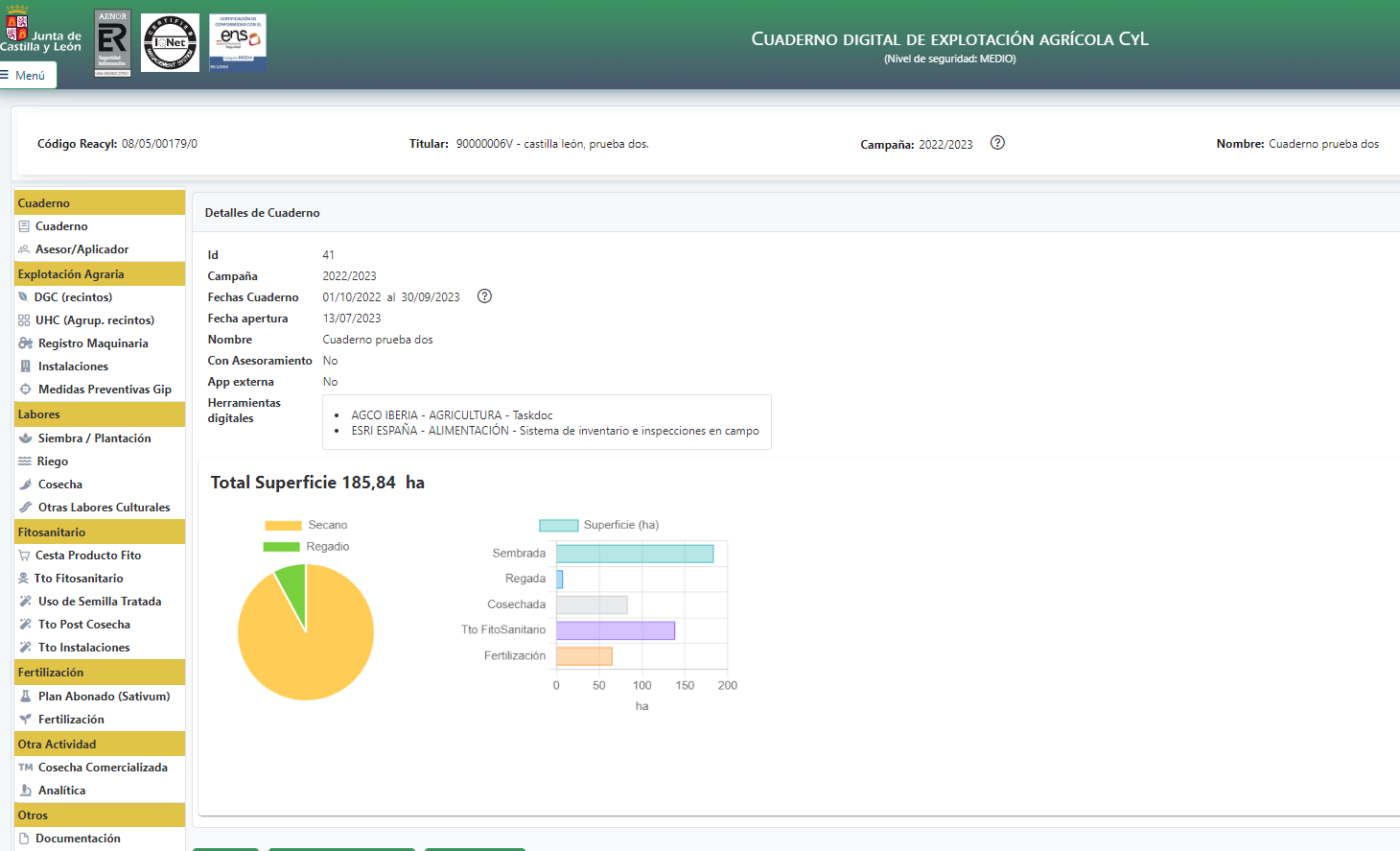 El cuaderno digital de explotación adquiere un carácter voluntario con efecto retroactivo.
A partir del 1-ene-2026 es obligatorio el registro electrónico de los tratamientos fitosanitarios para la totalidad de los operadores europeos.
EL CUADERNO DIGITAL TIENE UN CARÁCTER VOLUNTARIO
DECLARACIÓN GRÁFICA DE CULTIVO – recinto, cultivo
ORIGEN – Registro de Explotaciones Agrarias
Dosis de riego, fechas riego – DGC/UHC
Sistema de riego
TRATAMIENTO FITOSANITARIO – DGC/UHC:
- Problema fitosanitario -  Producto aplicado
- Dosis
- Fecha
PLAN DE ABONADO
(necesidades)
FERTILIZACIÓN – DGC/UHC:
- Material fertilizante, composición, método de fertilización
- Dosis
- Fecha
NOVEDADES CAMINO DEL C.U.E.
Claimless System
FACILITEMOS EL CAMINO A QUE DESAPAREZCA LA SOLICITUD UNICA COMO TAL SOLICITUD…
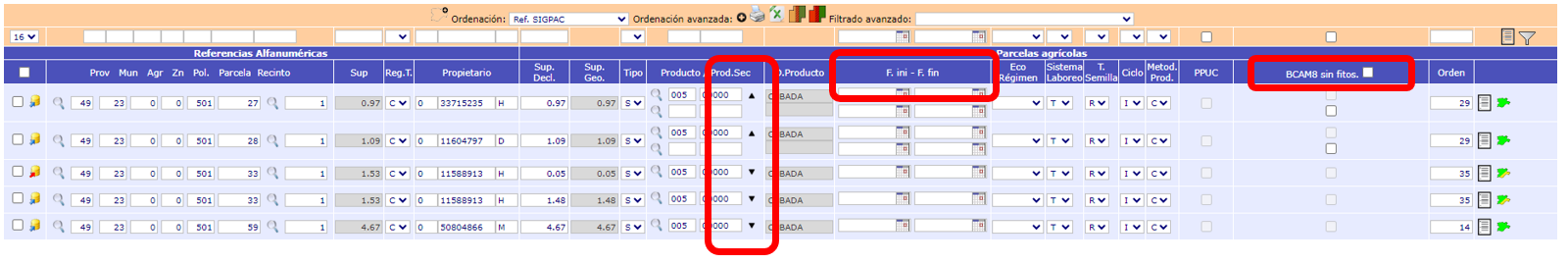 PAC 2025 – ARQUITECTURA VERDE – CONDICIONALIDAD REFORZADA
BUENAS CONDICIONES AGRARIAS Y MEDIOAMBIENTALES (BCAM)
PAC 2025 – ARQUITECTURA VERDE – CONDICIONALIDAD REFORZADA
BUENAS CONDICIONES AGRARIAS Y MEDIOAMBIENTALES (BCAM)
NOVEDAD
CULTIVO PRINCIPAL DE ABRIL A JUNIO
PAC 2025 – ARQUITECTURA VERDE – CONDICIONALIDAD REFORZADA
BUENAS CONDICIONES AGRARIAS Y MEDIOAMBIENTALES (BCAM)
PAC 2025 – ARQUITECTURA VERDE – ECO-REGÍMENES
Para un mismo tipo de superficie, el importe unitario, es el mismo con independencia de la práctica que se realice.
PAC 2025 – ARQUITECTURA VERDE – ECO-REGÍMENES
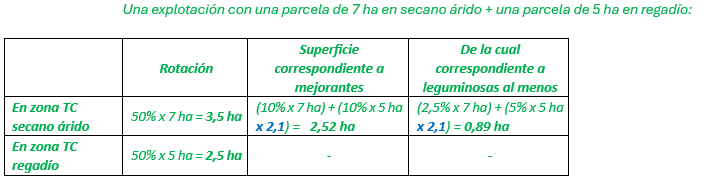 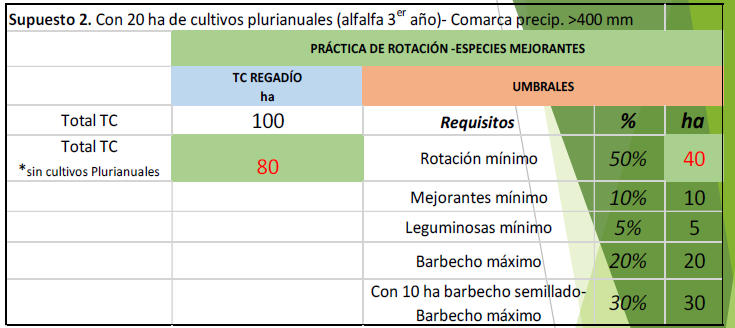 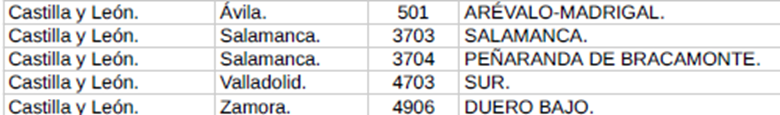 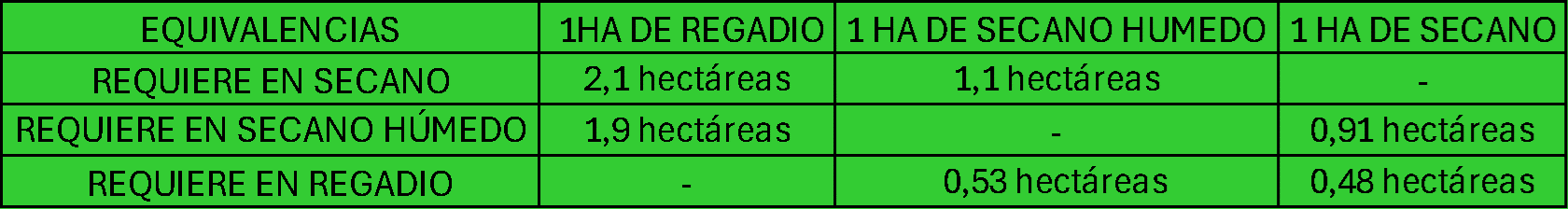 PAC 2025 – ARQUITECTURA VERDE – ECO-REGÍMENES
RESOLUCIÓN TOPILLOS, LABOR VERTICAL TRAS COSECHA 2024 SIN VOLTEO Y MANTENIENDO EL RASTROJO CUBRIENDO SUELO TODO EL AÑO:
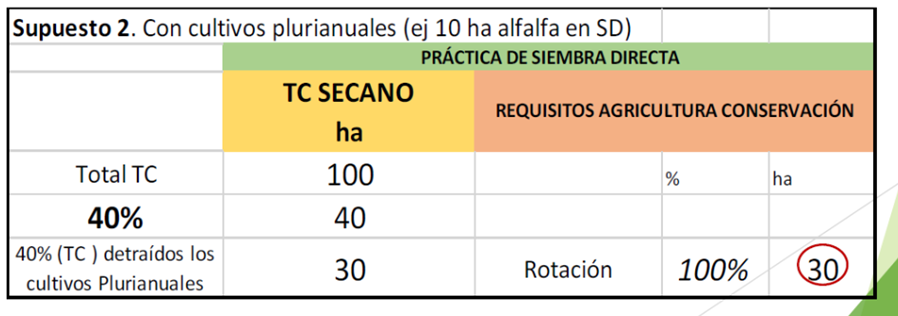 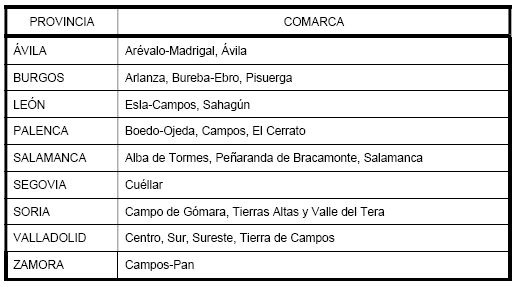 PAC 2025 – ARQUITECTURA VERDE – ECO-REGÍMENES
PAC 2025 – ARQUITECTURA VERDE – ECO-REGÍMENES
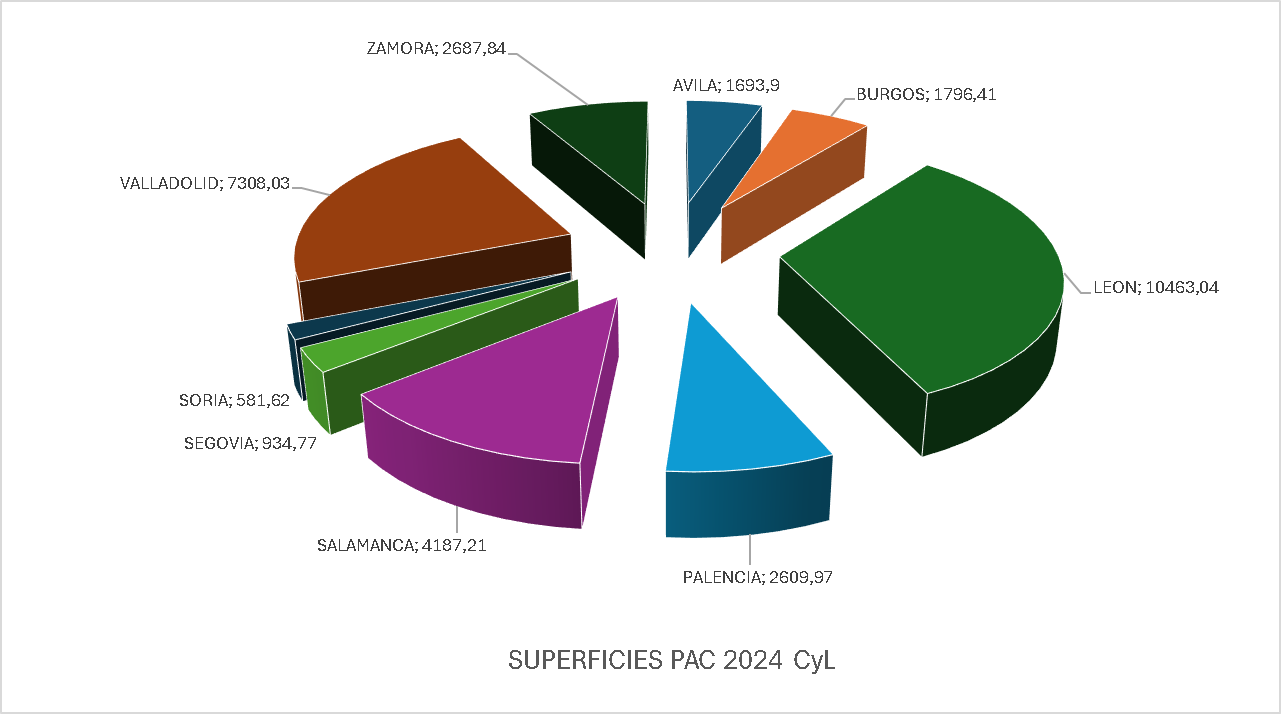 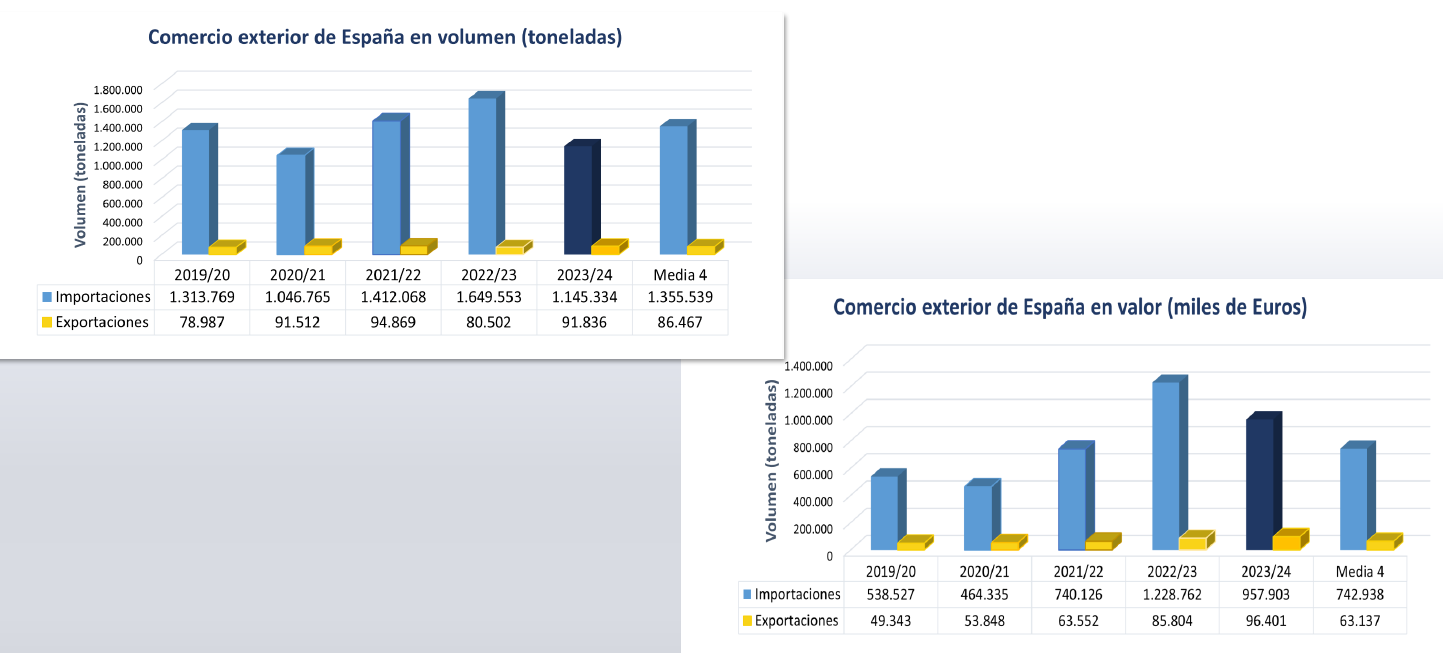 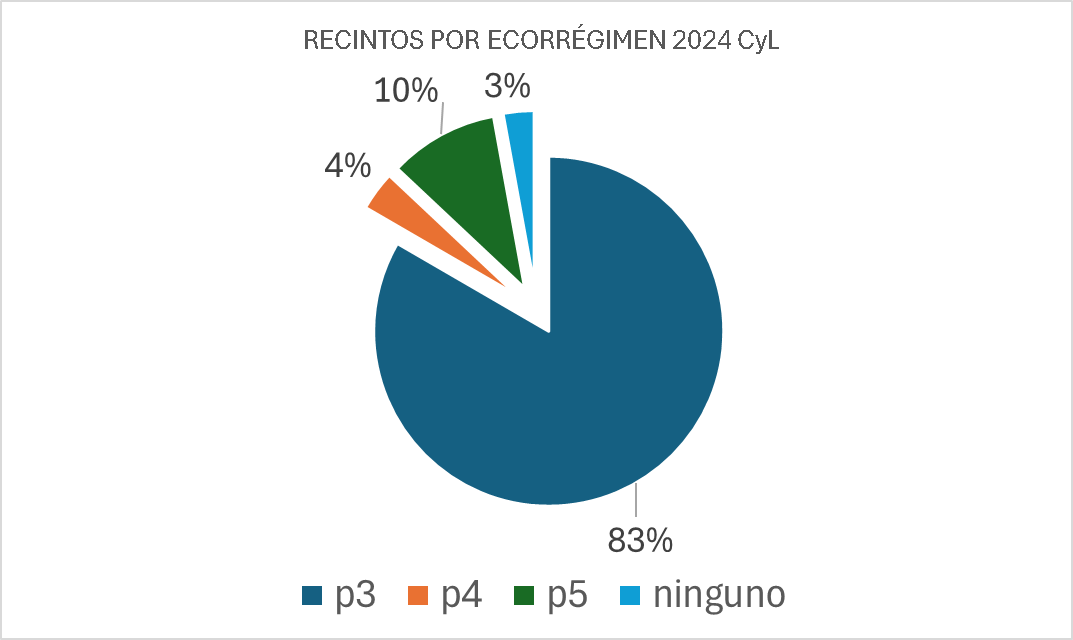 12292 recintos declarados de remolacha en CyL en PAC 2024
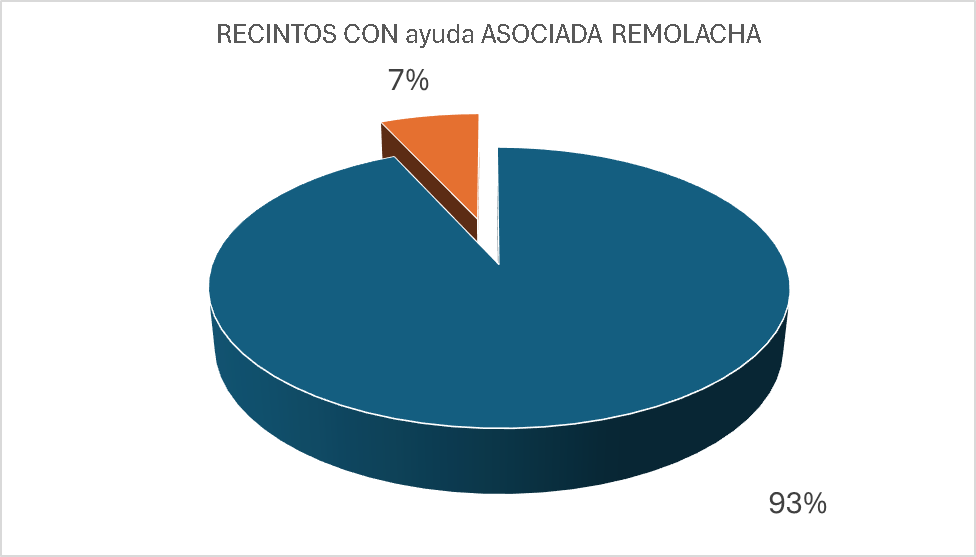 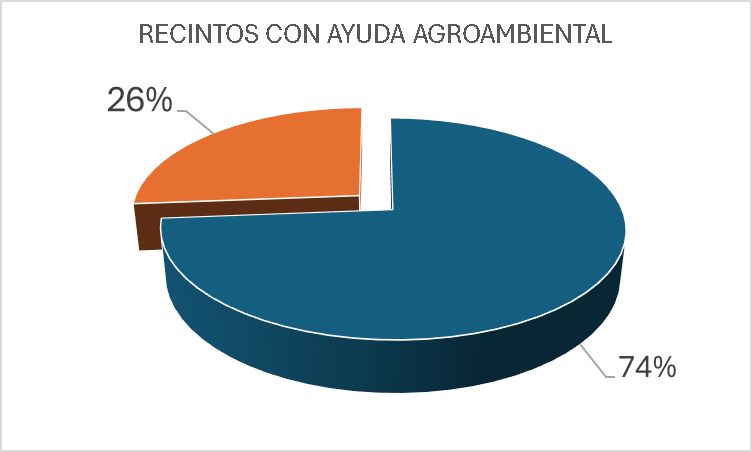 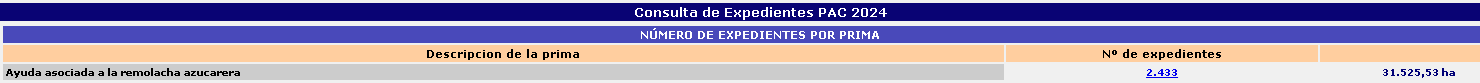 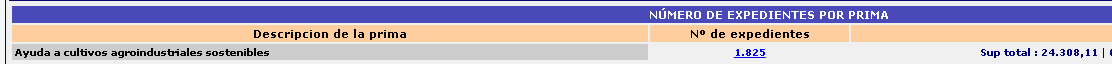 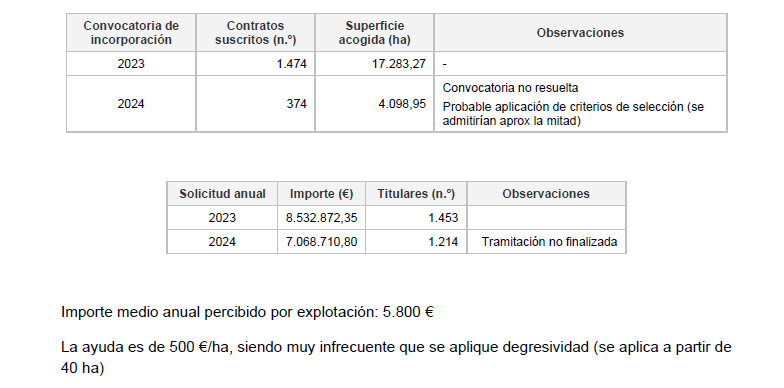 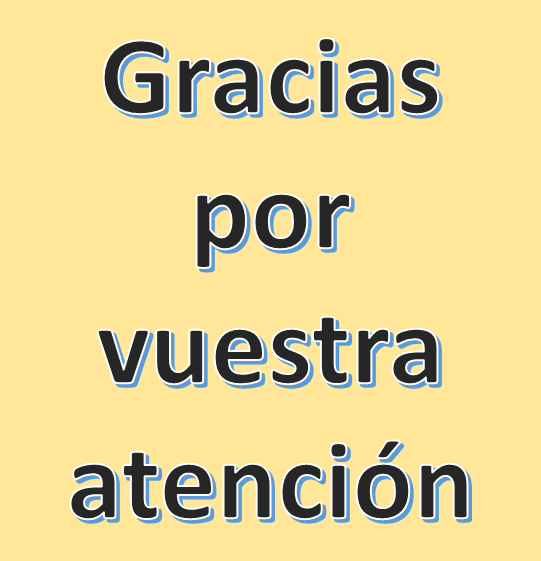 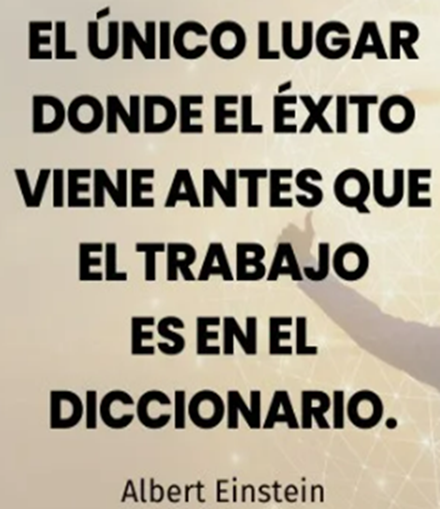 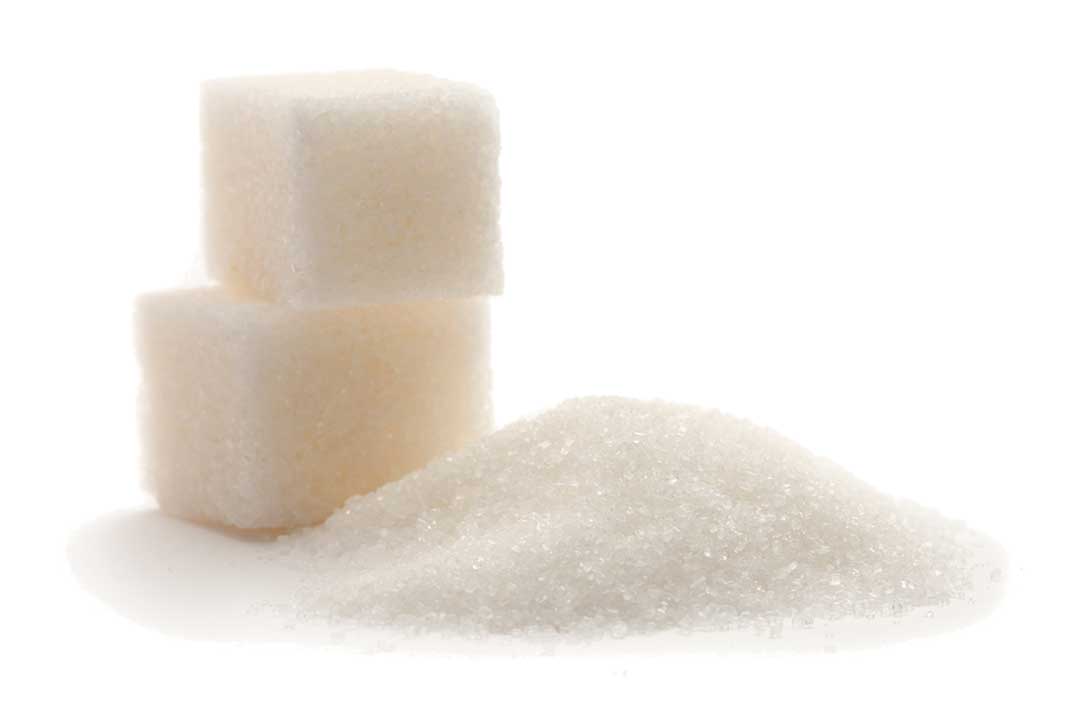 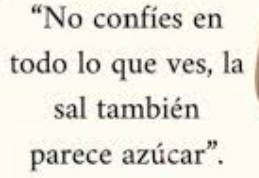